10 класс
10 фактов
10 задач
1 факт
У человека ДЕСЯТЬ пальцев на обеих руках. Именно это послужило причиной повсеместного распространения десятичной системы счисления.
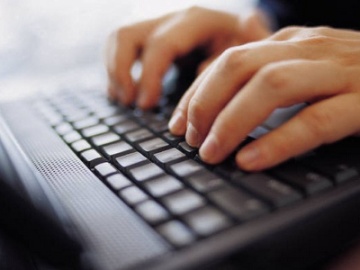 2 факт
ДЕСЯТЬ –                     это наименьшее многозначное число.
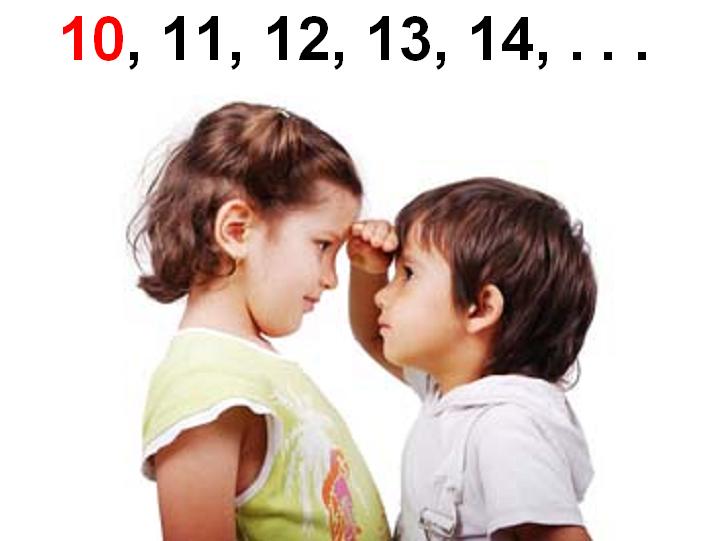 3 факт
Число 10               является суммой первых четырех натуральных чисел
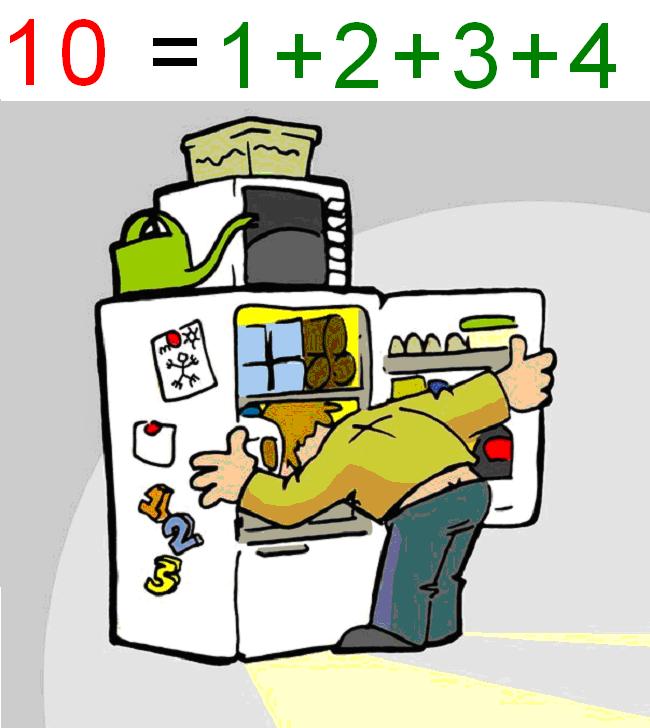 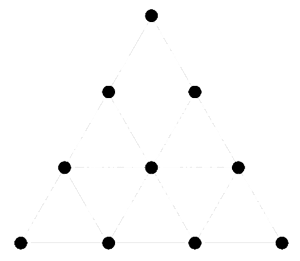 4 факт
Наибольшее число на игральных картах –                это число 10.
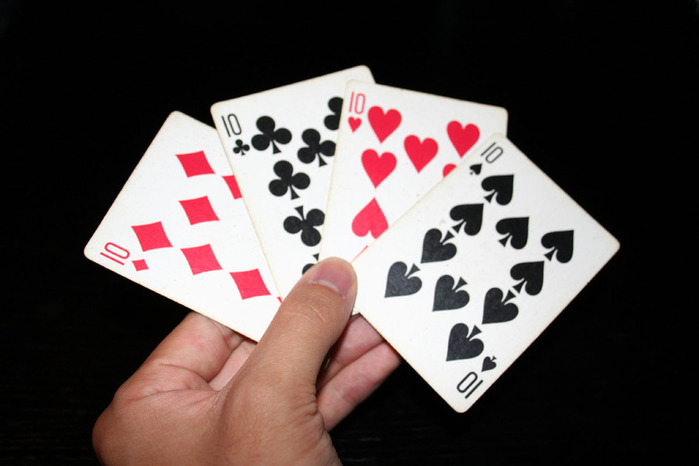 5 факт
В слове ЧАЙКОВСКИЙ –                 10 букв.Отец великого русского композитора был ДЕСЯТЫМ                          ребенком в семьеЗа всю свою жизнь Петр Ильич Чайковский написал ровно ДЕСЯТЬ опер
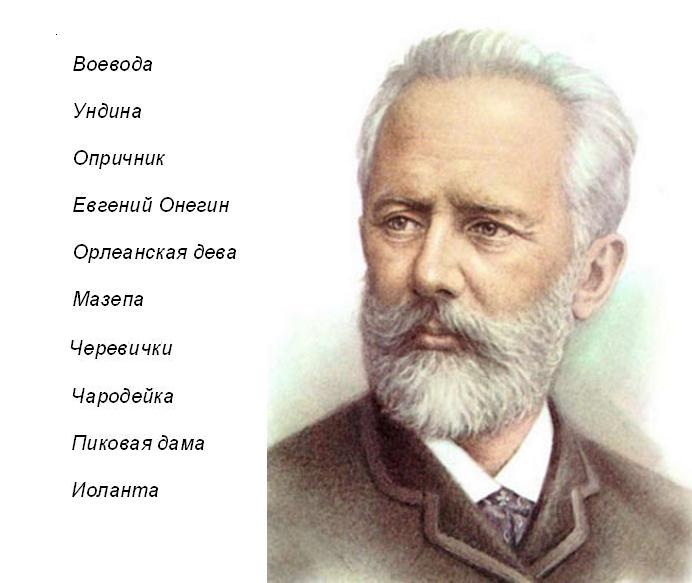 6 факт
В двух словах –                              ПЁТР ПЕРВЫЙ – содержится 10 букв.
Любопытно, что Пётр был провозглашён царём в1682 году в                  10-летнем возрасте.
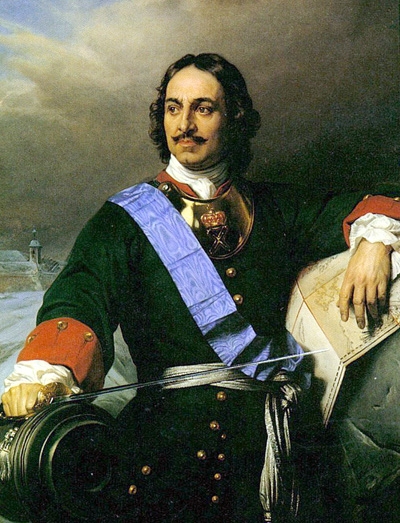 7 факт
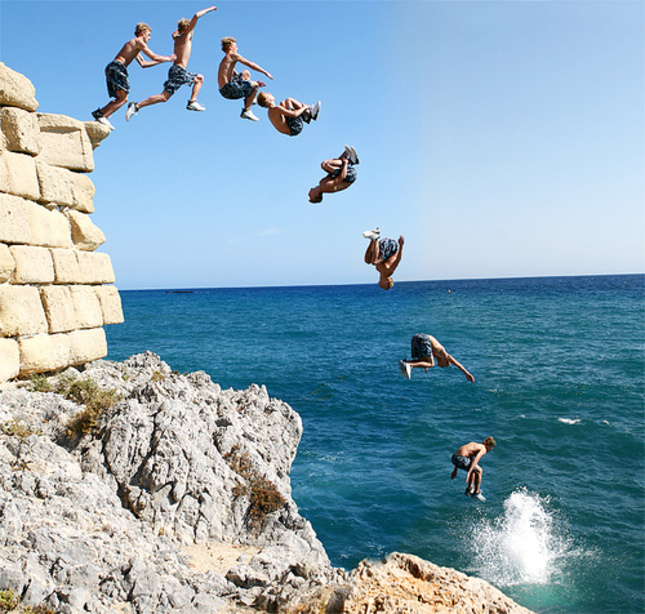 Прыжки в воду –                    один из водных видов спорта.                                  Самая большая высота, с которой совершаются эти прыжки –  10 метров.
8 факт
Всевышний дал ДЕСЯТЬ заповедей пророку Моисею на горе Синай.
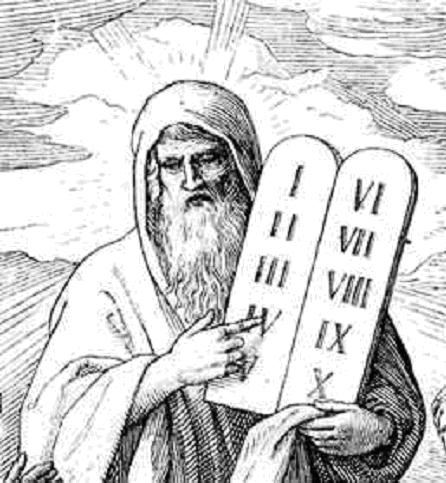 9 факт
ДЕСЯТОК:
Счетная единица, равная десяти одинаковым предметам. Например, – ДЕСЯТОК ЯИЦ.Например, – ЕМУ ПОШЕЛ СЕДЬМОЙ ДЕСЯТОК.
 НЕ РОБКОГО ДЕСЯТКА – о смелом человеке.
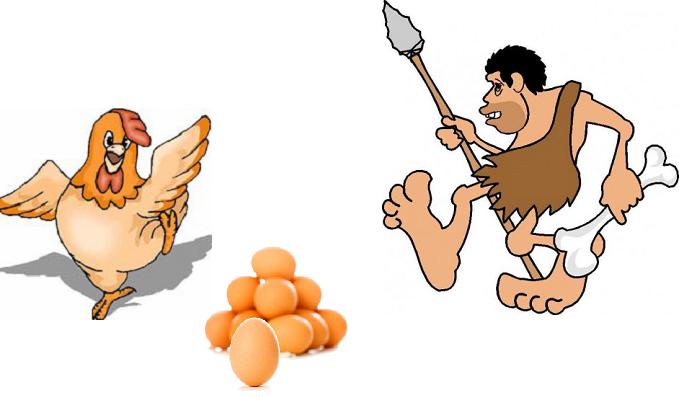 10 факт
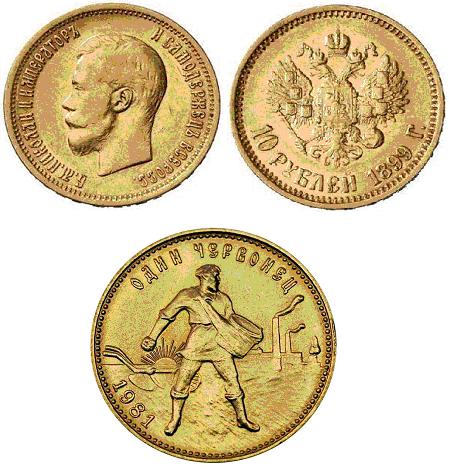 Червонец – денежная единица в Российской империи и СССР. Червонцами, начиная с начала XX века, традиционно называют банкноты номиналом в ДЕСЯТЬ единиц.
1 задача
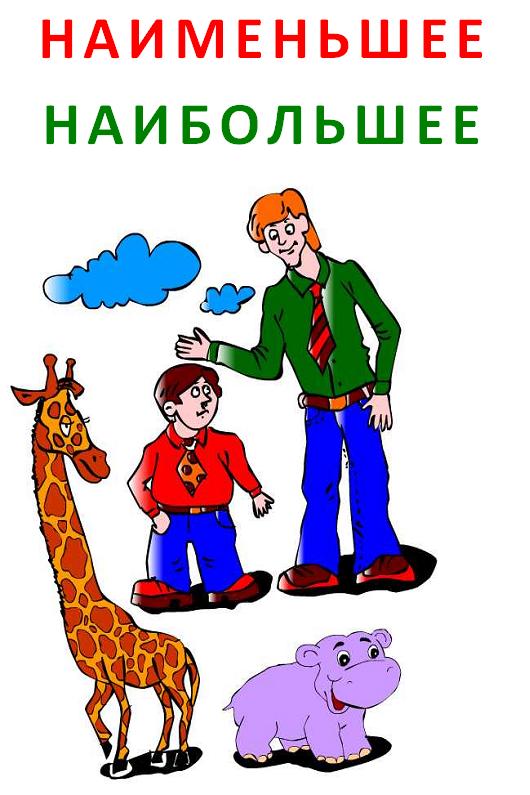 Эти два слова очень часто употребляются в математике. В каждом из них содержится ровно по 10 букв.
2 задача
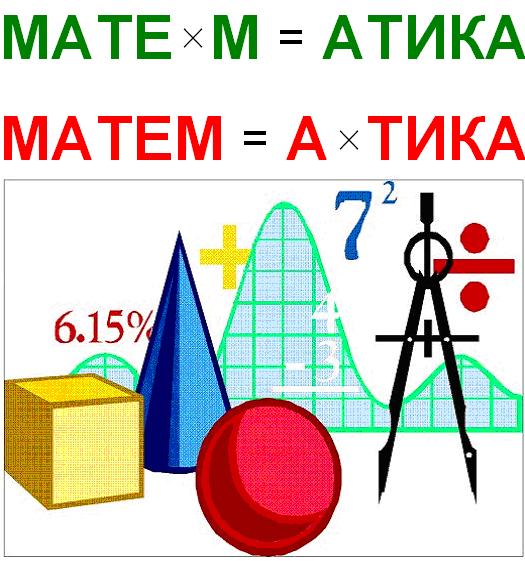 В слове МАТЕМАТИКА – 10 букв. Распутайте два арифметических ребуса.
8692 х 8 = 69536
48624 = 8 х 6078
3 задача
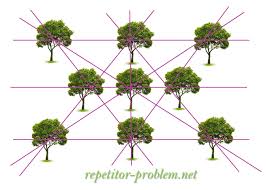 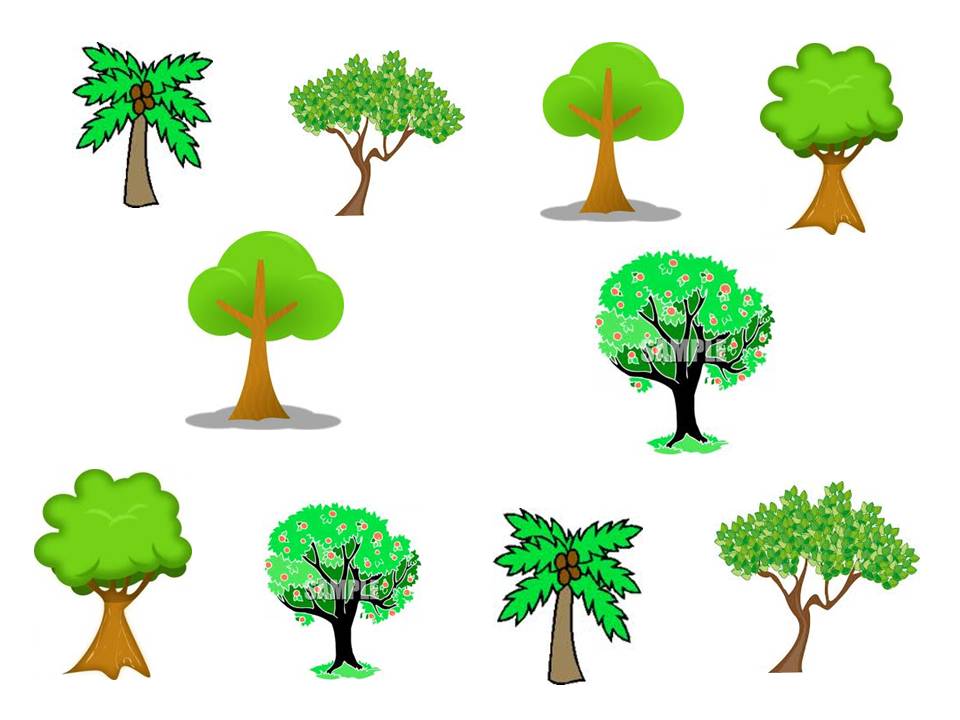 Как разместить 10 деревьев                          в 5 рядов                           по 4 дерева в каждом?
4 задача
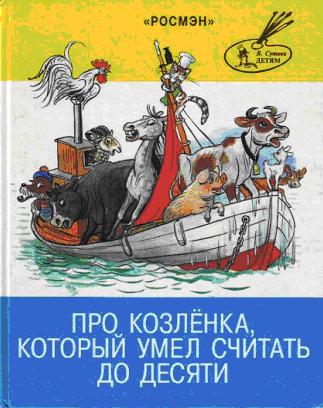 “…, который считал до ДЕСЯТИ” — советский мультипликационный фильм. Главный герой мультфильма – …., научившийся считать до десяти и стремящийся применить свое умение на практике.
5 задача
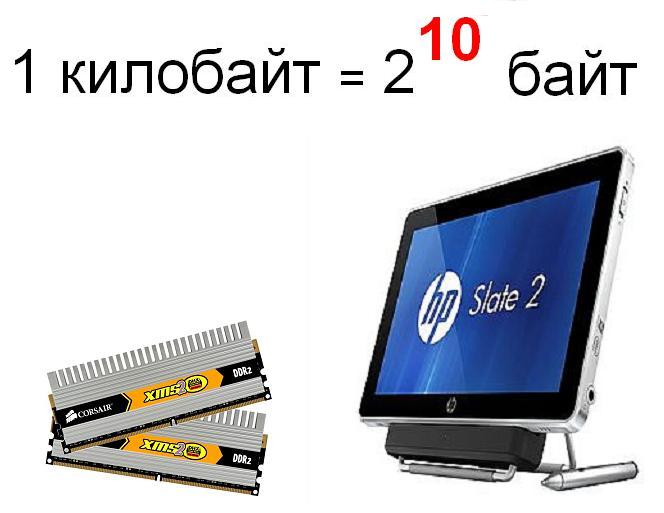 …. – единица измерения количества информации, равная 1024 байтам. То есть:
6 задача
Попасть в ДЕСЯТКУ
Делать что-либо    очень точно.

Подбирать очень точные, меткие слова, рассказывая о чём-либо.
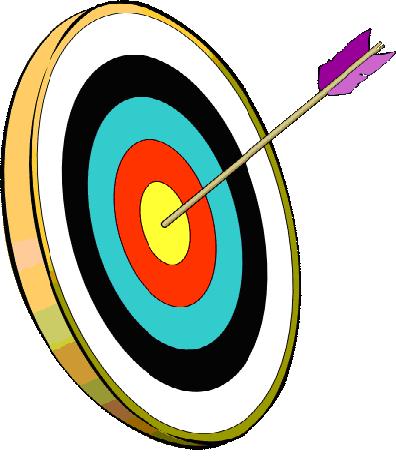 7 задача
Корень из числа 10
3,16227766016838
8 задача
Ближайшие к числу 10 числа из последовательности Фибоначи
8
13
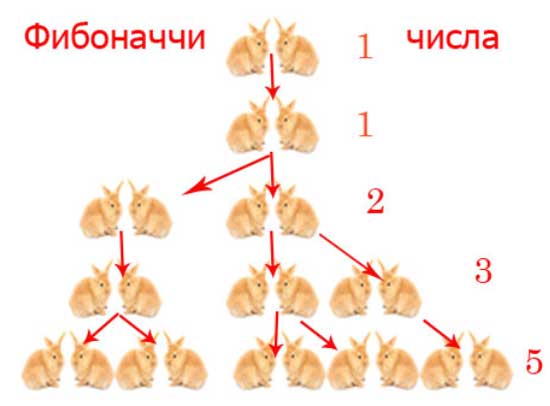 9 задача
Факториал числа 10
10! = 3628800
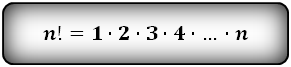 10 задача
Автомобильный код этого региона - 10
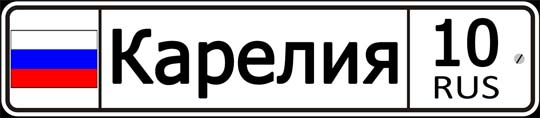 Подведение итогов